FINANČNÍ GRAMOTNOST ČECHŮ 2023
Tisková konference 20 / 07 / 2023
[Speaker Notes: Moderátor mluví: Přivítá diváky na tiskové konferenci + téma (záběr na všechny)]
PREZENTACÍ PROVÁZÍ:
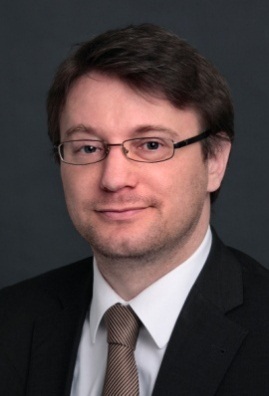 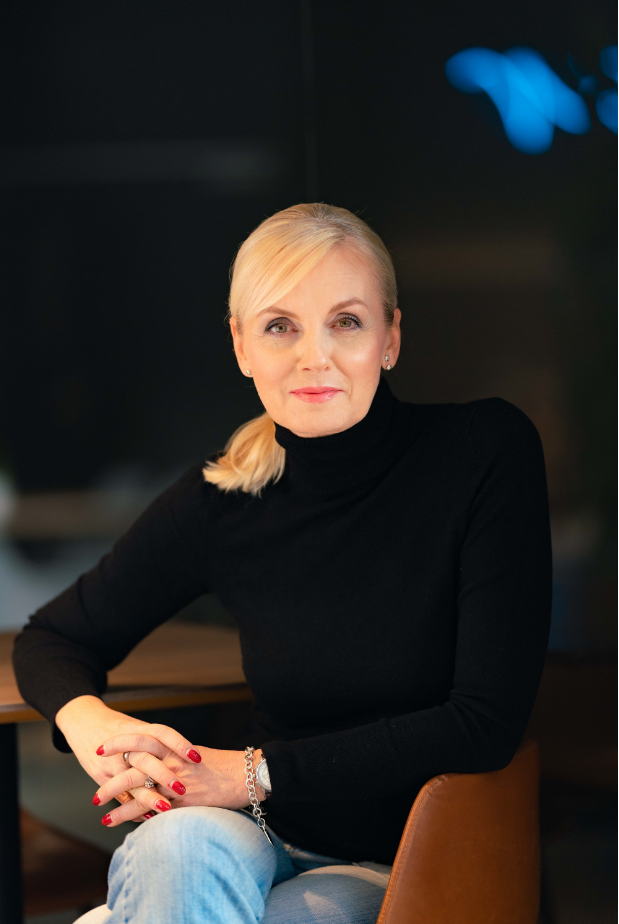 Michal Straka

Executive Director
Ipsos Public Affairs
Monika Zahálková

Výkonná ředitelka
Česká bankovní asociace
METODOLOGIE
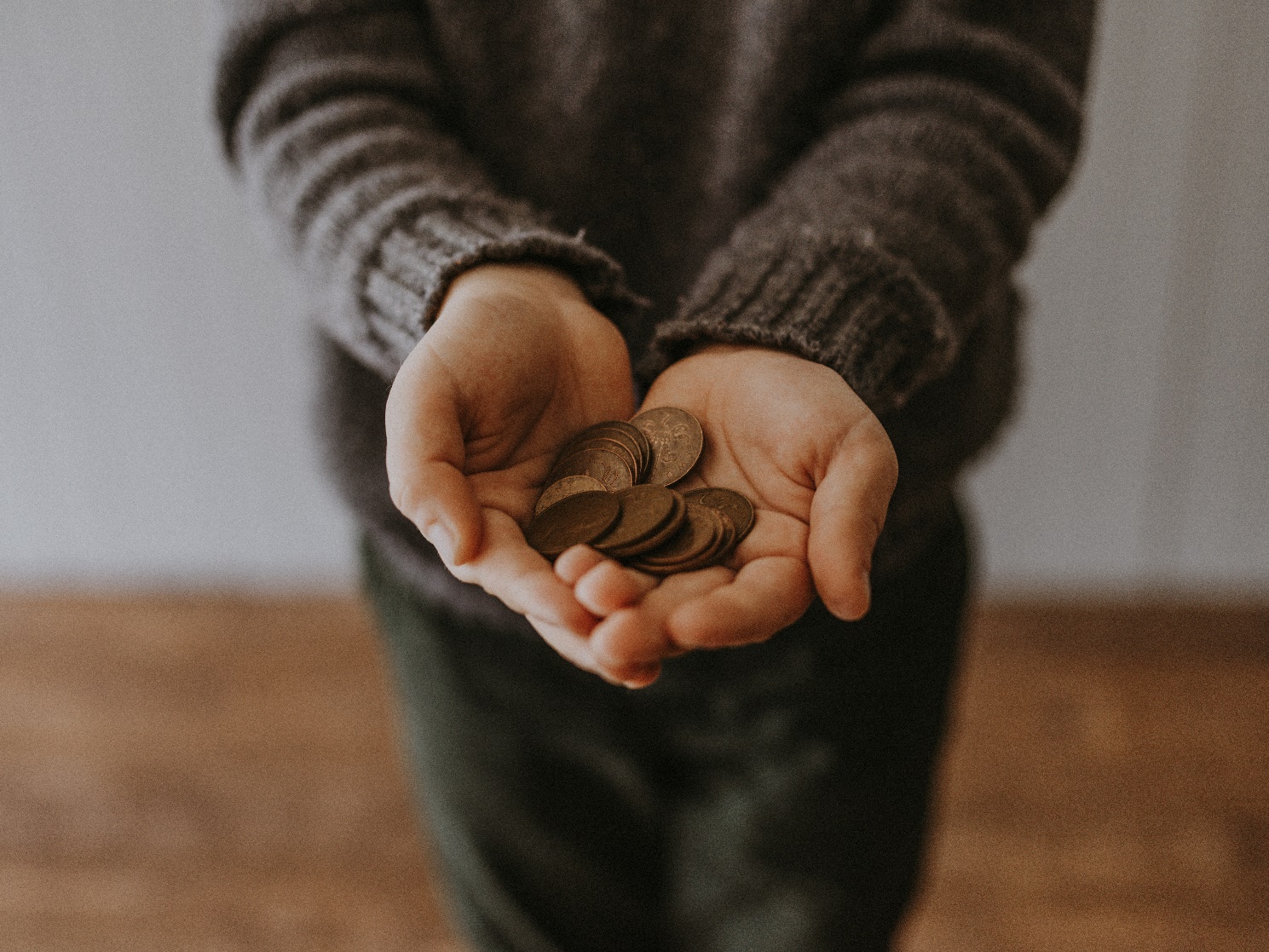 METODA SBĚRU DAT
VELIKOST VZORKU
CÍLOVÁ SKUPINA
n = 1013
(Kvótní výběr dle pohlaví, věku, vzdělání, regionu a velikosti místa bydliště)
Online dotazování(CAWI) pomoc Ipsos panelu Populace.cz
Reprezentativní vzorek populace ČR ve věku 
18-79 let
Česká bankovní asociace dlouhodobě sleduje finanční chování Čechů.
Ve spolupráci s výzkumnou agenturou Ipsos se zaměřila na měření finanční gramotnosti Čechů a vzdělávání v oblasti finančních produktů.
TERMÍN SBĚRU DAT
VÝZKUMNÝ NÁSTROJ
29.6. – 7.7. 2023
Strukturovaný dotazník o délce 15 minut
[Speaker Notes: Ipsos: představení metodologii a naváže na index]
INDEX FINANČNÍ GRAMOTNOSTI JE STABILNÍ
Vyhodnocení indexu
Nejtěžší otázkou pro respondenty je i v roce 2023 výhodnost úvěru. Správně na ni odpovědělo 32 % respondentů (31 % v roce 2022).

Méně než polovina populace poté správně odpověděla na otázky týkající se zajištění vkladů u „peer-to-peer“ poskytovatelů půjček či na definici anuitní splátky.

Nejvíce lidí naopak správně odpovědělo v otázce na schodkový rozpočet domácnosti (80 %).
Báze: n=1013, Výsledek kvízu
[Speaker Notes: Michal mluví.
Moderátor:
Dotazy novinářů - > čím si vysvětlujete takový pokles? Helčo chceš něco doplnit? 
Předává slovo HB]
ZNALOST V OBLASTI FINANCÍ
Tři čtvrtiny Čechů si myslí, že mají většinou dostačující znalosti o financích
Sociodemografické rozdíly v populaci
Lidé s vyšším měsíčním příjmem si častěji vědí rady se svými financemi.

Lidé se základním vzděláním si častěji ohledně financí neví rady.
Báze: 2023 n=1013
Otázka FG1. Myslíte si, že jsou Vaše znalosti o financích dostačující?
[Speaker Notes: sdělení]
KDO BY SE MĚL PODÍLET NA FINANČNÍM VZDĚLÁVÁNÍ?
VÍCE NEŽ ČTVRTINA POPULACE SI MYSLÍ, ŽE NEJVÍCE ZNALOSTÍ O FINANCÍCH ZÍSKÁVÁ ZKUŠENOSTMI
Báze: 2023 n=1013
Otázka FG5. Kde jste se o financích dozvěděl/a nejvíce?; FG6. Kdo by se podle Vás měl podílet na finančním vzdělávání?
Nejvíc si Češi věří v hospodaření s rozpočtem domácnosti
V ochraně a kybernetické bezpečnosti si častěji věří muži.

V oblasti úvěrů a půjček si méně věří mladší lidé do 35 let.
Ženy si častěji nevěří v oblasti spoření a tvorbě rezerv.

Lidé nad 54 let si častěji věří v hospodaření s rozpočtem domácnosti.
Pozn.: Zobrazeno pomocí T3B (sloučení odpovědí „10 - V oblasti si věřím a nedělá mi problém“, „9“, „8“)
Báze: n=1013
Otázka FG4. Ohodnoťte na škále, jak moc se v dané oblasti orientujete.
[Speaker Notes: SROVNÁNÍ S ROKEM 2020 – HOSPODAŘENÍ 84 %, SPOŘENÍ 72 %, OCHRANA PENĚZ 59 =, ÚVĚRY A PŮJČKA 62 %, INVESTOVÁNÍ 48 %
Socio rozdíly]
Třetina populace má problém vyznat se v doporučeních poradců a odborníků
Sociodemografické rozdíly v populaci
Muži častěji nepociťují žádné problémy.

Mladým lidem do 26 let méně často dělá velké potíže se vyznat v doporučení všech poradců a finančních odborníků.

Starším lidem nad 54 let méně častěji dělají problémy početní úkony. 

Pouze 3 % lidí s vysokoškolským vzděláním tvrdí, že se ve finančních otázkách vůbec nevyznají.
Báze: 2023 n=1013
Otázka FG3. Co Vám dělá největší potíže, pokud jde o finance?
Sedm z deseti Čechů důvěřuje kalkulačkám na stránkách bank
Sociodemografické rozdíly v populaci
Lidé ve věku 27-35 let častěji důvěřují specializovaným zájmovým skupinám na sociálních sítích. Naopak lidé nad 54 lidé těmto skupinám věří méně často. 


Nejčastěji věří kalkulačkám na stránkách bank vysokoškolsky vzdělaní lidé.
Pozn.: Zobrazeno pomocí T2B (sloučení odpovědí „Rozhodně důvěryhodné“ a „Spíše důvěryhodné“)
Báze: n=1013
Otázka: FG2d. Do jaké míry považujete tyto internetové zdroje týkající se finančních produktů za důvěryhodné?
[Speaker Notes: - 56 % čechů v porovnání s dobou před pandemií nyní důkladněji zvažuje, zda si sjednat nějaký finanční produkt nebo službu
- Na 47 % Čechů v porovnání s dobou před pandemií se nyní méně zajímají o nabídky produktů a služeb na finančním trhu]
Za nedostatečné vzdělání MŮŽE dle Čechů ŠKOLA I RODINA
Na finančním vzdělávání by se měly podílet hlavně stát prostřednictvím školního systému
Sociodemografické rozdíly v populaci
Ženy si častěji myslí, že chybí dostupná nabídka kurzů o základech finanční gramotnosti pro dospělé.

Lidé ve věku 36-44 let častěji uvádí, že finanční gramotnost se školách učí málo nebo vůbec.

Taktéž lidé, kteří bydlí v obci s počtem obyvatel do 1000, si častěji myslí, že finanční gramotnost se učí na školách málo nebo vůbec.

Častěji si to myslí i lidé se střední a vysokou školou.
Pozn.: odpověď „Pro dospělé není dostupná nabídka kurzů o základech finanční gramotnosti“ byl přidán v roce 2023
Báze: 2023 n=1013
Otázka FG6a. Podle dostupných zjištění se finanční gramotnost v ČR příliš nezlepšuje. Jaké jsou podle Vás důvody?
ČEŠI A FINANČNÍ REZERVA
[Speaker Notes: HB mluví, případně doplňujete MS]
6 Z 10 ČECHŮ SI ODKLÁDÁ PENÍZE stranou, 43 % ŠETŘÍ NA STÁŘÍ
Sociodemografické rozdíly v populaci
Muži si častěji spoří na stáří. 

Lidé do 35 častěji spoří na bydlení.

Na vzdělání si odkládají častěji lidé ve věku 18-26 let.

Lidé od 45  let začínají častěji spořit na stáří.

Více spoří lidé s vyšším vzděláním
Báze: n=1013
Otázka FG8. Na co si z Vaší měsíční výplaty odkládáte stranou? (Možnost více odpovědí)
POLOVINA ČECHŮ V MINULOSTI SNÍŽILA VÝDAJE, K DOSAŽENÍ FINANČNÍHO CÍLE
Sociodemografické rozdíly v populaci
Častěji spoří a investují lidé se středním a univerzitním vzděláním. 

Muži častěji spoří či investují.

Svobodní lidé si častěji hledají nový zdroj příjmů.
2022
Báze: n=1013
Otázka FG8a. Co z následujícího jste již udělal/a pro dosažení Vašeho finančního cíle?
TI, KTEŘÍ SPOŘÍ NA STÁŘÍ, SI NEJČASTĚJI ODKLÁDAJÍ DO 2 500 KČ MĚSÍČNĚ
JAKÉ JSOU DALŠÍ FORMY ZAJIŠTĚNÍ?
Nad 10 000 Kč si častěji odkládají muži

35 % lidí do 26 let si zatím na důchod vůbec nespoří

Penzijní připojištění mají nejčastěji lidé mezi 45-65 lety
Báze: n=379 (lidé ve věku od 18 do 65 let, kteří si spoří na stáří), 5 % uvedlo, že neví.
Otázka FG9. Kolik si měsíčně odkládáte na stáří?; FG12. Máte kromě financí i jinou formu zajištění na stáří?
PRO PŘÍPAD NEČEKANÉ UDÁLOSTI SI rovněž lidé NEJČASTĚJI ODKLÁDAJÍ DO 2 500 Kč
JAK DLOUHO BY LIDEM VYDRŽELA REZERVA?
Lidé do 35 let si častěji odkládají do 1 000 Kč měsíčně.

Do 1000 Kč si rovněž častěji měsíčně odkládají ženy.

Pětina lidí ve věku do 26 let si neodkládá nic.
Báze: 2023 n=599 (Ti, kteří si tvoří finanční rezervu na neočekávanou situaci či výpadek příjmů)
Otázka FG10. Kolik si měsíčně odkládáte na neočekávanou situaci či výpadek příjmů (finanční rezerva)?; FG11. Jak dlouho by Vám Vaše finanční rezerva umožnila nadále žít na stejné úrovni jako doposud?
INFLACE A OSOBNÍ EKONOMICKÁ SITUACE
OPROTI ROKU 2022 KLESL POČET TĚCH, U NICHŽ INFLACE VELMI OHROŽUJE RODINNÝ ROZPOČET
JAK ČEŠI PLÁNUJÍ CHRÁNIT ÚSPORY PŘED ZNEHODNOCENÍM?
3 % Neví, či nechce odpovídat
Báze: n=1013
Otázka F1. Do jaké míry ohrožuje současná inflace Váš rodinný rozpočet? F3. Jak plánujete ochránit své finanční úspory před inflačním znehodnocením?
[Speaker Notes: UPRAVÍ SE]
Více než TŘI ČTVRTINY ČECHŮ již omezily či plánují omezit spotřebu energií
Báze: n=1013
Otázka F2. Které z následujících výdajů jste již v minulosti omezil/a či plánujete dále omezovat?
VÝHLED ČECHŮ NA OSOBNÍ EKONOMICKOU SITUACI SE ZLEPŠUJE
Sociodemografické rozdíly v populaci
2023
2022
Nejvíce optimističtí jsou mladí lidé ve věku 18-26 let. Že se na konci roku jejich osobní ekonomická situace zlepší, očekává 35 %.

Optimističtější jsou rovněž muži.
Báze: n=1031
Otázka F4. Jakou Vy osobně očekáváte svoji osobní ekonomickou situaci na konci roku 2023?
[Speaker Notes: Diskuze]
SHRNUTÍ
INDEX FINANČNÍ GRAMOTNOSTI ZŮSTÁVÁ STABILNÍ

Index finanční gramotnosti je i v roce 2023 na hodnotě 56 bodů, což je stejné číslo jako v loňském roce. Největší problémy mají lidé při posouzení otázky na výhodnost úvěru, otázek na zajištění vkladů u „peer-to-peer“ poskytovatelů půjček či definici anuitního úvěru. Naopak již tradičně dobře vědí, co je schodkový rozpočet domácnosti. Při vyhodnocení indexu hraje velkou roli vzdělání i věk. Největší problémy mají lidé se základním vzděláním či vyučením a také mladší ročníky. 

V OBLASTI FINANCÍ NASTÁVÁ OPATRNÝ OPTIMISMUS

Zatímco v loňském roce očekávala zhoršení osobní finanční situace ke konci roku víc než polovina populace, v letošním roce je to pouze 35 %. Zvýšil se také počet těch, co naopak očekávají zlepšení, konkrétně z 6 na 16 %. Mírný optimismus pak nastává při srovnání v čase i u otázky, zda domácnosti ohrožuje inflace.

ČEŠI SE UČÍ SPOŘIT A INVESTOVAT

Oproti loňskému roku se zvýšil počet těch, kteří se snaží chránit úspory před znehodnocením tím, že je přesunují na výhodné spořící účty. Mírně se pak zvýšil počet těch, kteří své prostředky dávají do investic různého druhu. Oproti loňskému roku větší část populace rovněž snížila své výdaje a začala hledat nový zdroj příjmů.
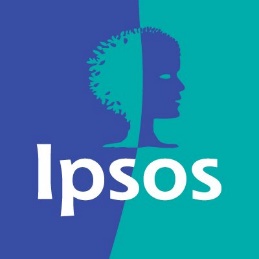 DĚKUJEME ZA POZORNOST
PŘÍLOHA
Znalost a využívání bankovních produktů
Báze: n=1013
Otázka P0. Do jaké míry znáte a využíváte následující finanční produkty?
DOHLEDÁVÁNÍ INFORMACÍ O BANKOVNÍCH PRODUKTECH
Pozn.: hodnoty zobrazeny v procentech (%)
Báze: n=1013
Otázka FG19. V případě, že vám nebude v dané oblasti něco jasné jaké kroky učiníte?